Term 2 – ICT –Week 5Health and safety when working with computers
ICT CLASS
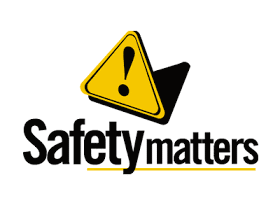 Professor. A. Lawson
Class objectives and overview:
Student to understand the safety measures around computers
Learn new vocabulary words related to safety
Be more aware of how to be safe when using technology in daily lives
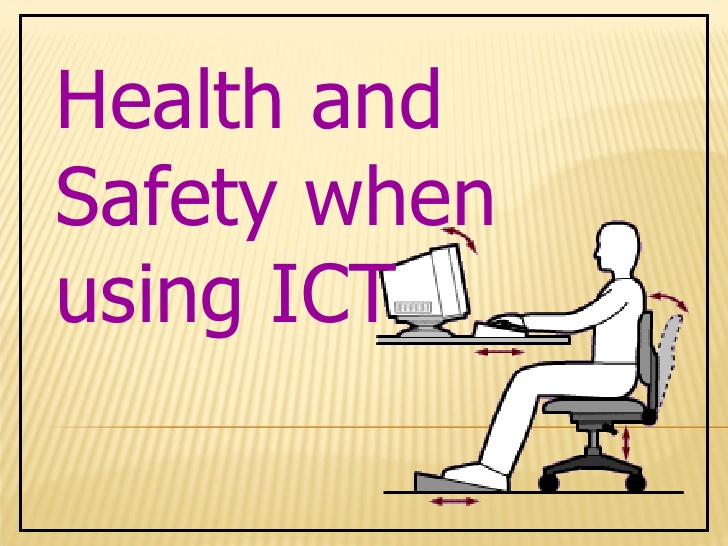 Task of the day
Your are to find 5 things that have health and safety importance when using computers
Use ergonomics chairs to assist the equipment design process.
EXAMPLE - 1
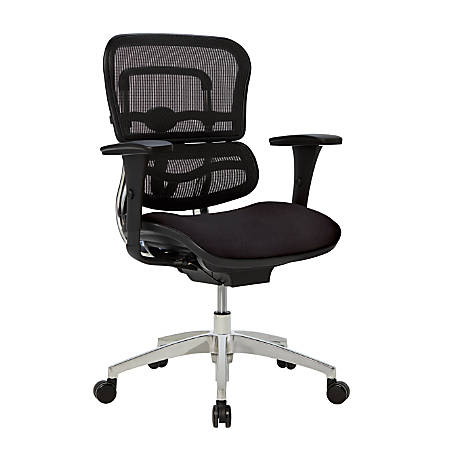 These special chairs help with back pain and posture specially when working in front of computers for long periods of time.
provide tiltable screens
provide anti-glare screen filters
provide adjustable chairs
provide foot supports
make sure lighting is suitable
make sure workstations are not cramped
plan work at a computer so that there are frequent breaks
pay for appropriate eye and eyesight tests by an optician
EXAMPLES